Pre-Exposure Prophylaxis for hiv
Sean Kelly, MD
Vanderbilt Division of Infectious Diseases
Objectives
Background of PrEP
Importance of PrEP in the Southeast
Provider and patient barriers to PrEP
PrEP eligibility
PrEP prescribing
Counseling
Adverse effects
Lab monitoring
Secondary Objectives
Increase your confidence in providing PrEP!
Provide PrEP!
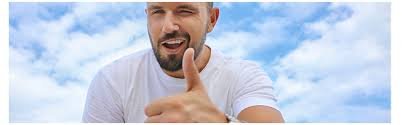 What is PrEP
PrEP is primary prevention
It is intended to PREVENT the onset of a disease in those who are AT RISK

It is a concept, fulfilled by medication that has been FDA-approved for this purpose
TDF/FTC
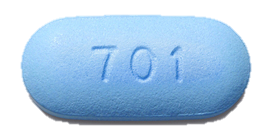 Fixed dose combination of tenofovir disoproxil fumarate (TDF) 300mg/emtricitabine (FTC) 200mg
FDA-approved for use as PrEP for adults on June 6, 2012
FDA-approved for use as PrEP for adolescents on May 15, 2018
Generic TDF/FTC approved June 2017
Became available September 2020
TAF/FTC
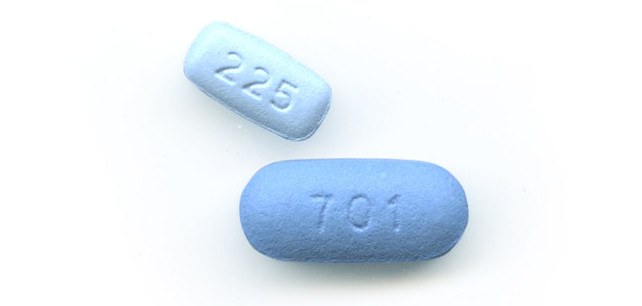 Similar to TDF/FTC
TDF/FTC = tenofovir disoproxil fumarate + emtricitabine
TAF/FTC= tenofovir alafenamide + emtricitabine
Approved for PrEP October 2, 2019 for non-vaginal sex
TAF achieves high intracellular concentrations, but lower (>10-fold) plasma and tissue concentrations than TDF
Lower risk of BMD loss and reduced creatinine clearance
Can be used in chronic kidney disease (CrCl >30 mL/min)
LA cabotegravir
Long-active injectable
Optional oral lead-in
2 doses 1 month apart, then every 2 months
Consecutive doses can be given 7 days before or after target date
Approved 12/20/21
Demonstrated superiority to TDF/FTC
Injection site reactions are common
Since LA cabotegravir is not yet widely used, this talk will focus on oral PrEP
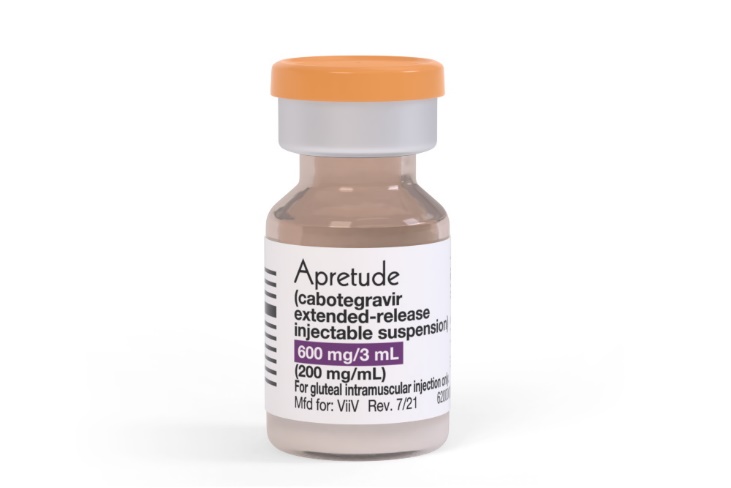 https://gskpro.com/content/dam/global/hcpportal/en_US/Prescribing_Information/Apretude/pdf/APRETUDE-PI-PIL-IFU.PDF
8
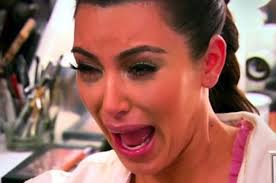 Which should I use???
TDF/FTC
TAF/FTC
Walensky RP, Horn T, McCann NC, Freedberg KA, Paltiel AD. Comparative Pricing of Branded Tenofovir Alafenamide-Emtricitabine Relative to Generic Tenofovir Disoproxil Fumarate-Emtricitabine for HIV Preexposure Prophylaxis: A Cost-Effectiveness Analysis. Ann Intern Med. 2020;172(9):583-590. doi:10.7326/M19-3478
9
Primary Prevention
PrEP IS EASY
PrEP is a PROGRAM
Not only HIV prevention
Involves comprehensive sexual healthcare
Screening and treatment for STIs
Hepatitis A and B vaccination
Counseling on STI prevention strategies
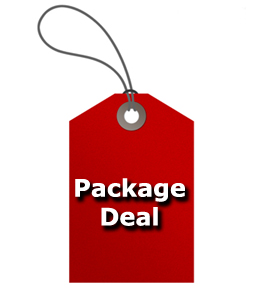 STIs Facilitate HIV Transmission
Disruption of mucosal integrity
Increase HIV target cells in genital tract due to immune reaction to infection
STIs promote HIV shedding in the genital tract
Presence of ulcerative STI increases likelihood of HIV acquisition up to 5-fold!
https://www.cdc.gov/std/hiv/stds-and-hiv-fact-sheet-press.pdf
Be afraid!
PrEP does NOT protect against bacterial and other STIs
These are at record highs!
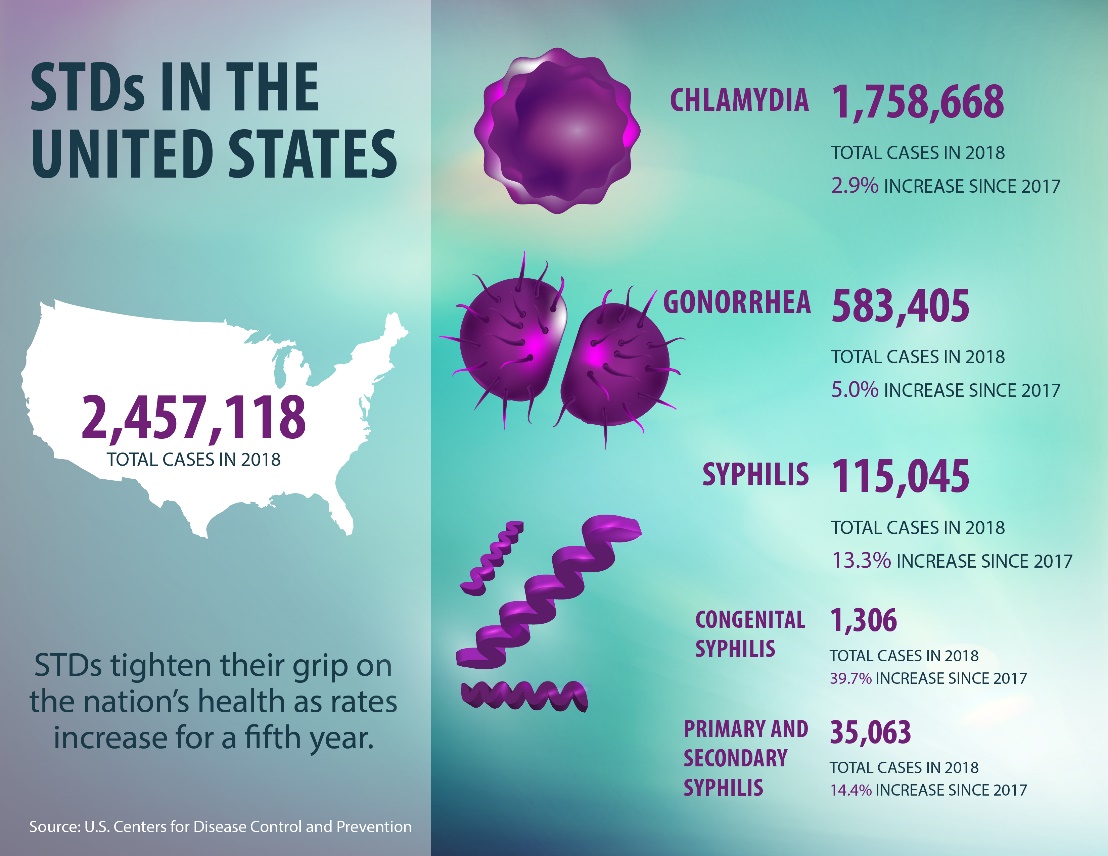 PrEP efficacy studies summary
Dosing matters
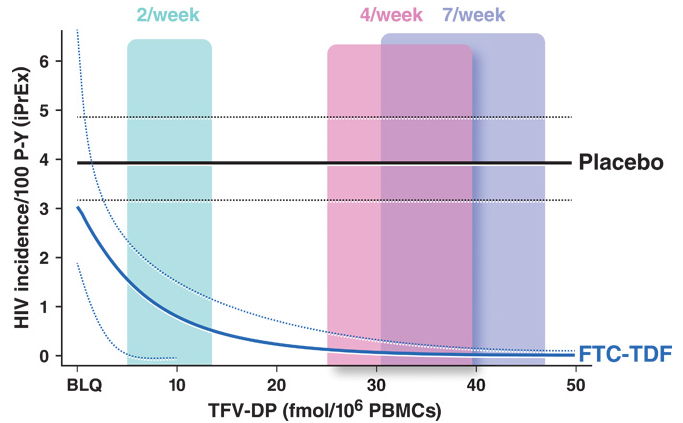 Using drug concentrations in iPrEX and STRAND, pharmacokinetic models predict: 
76% risk reduction with 2 doses/week
96% with 4 doses/week
99% with 7 doses/week.
Anderson PL, Glidden DV, Liu A, Buchbinder S, Lama JR, Guanira JV, et al. Sci Transl Med. 2012;4: 151ra125.
[Speaker Notes: Pharmacokinetic studies indicate decreasing efficacy of TDF/FTC as PrEP with less than daily dosing; among MSM, taking four doses per week is associated with 96% efficacy, while taking two doses per week is associated with 76% efficacy]
Why PrEP Matters
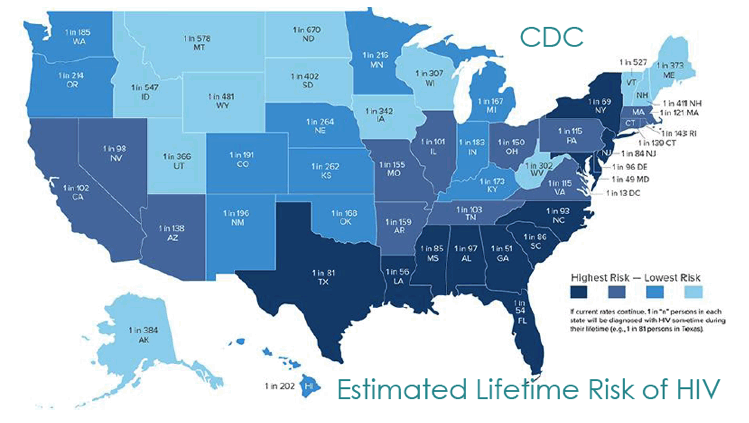 The Southeast remains the region with the highest HIV incidence, which can be markedly reduced with widespread use of pre-exposure prophylaxis (PrEP) among high-risk individuals.
HIV Risk by Race/Ethnicity and MSM
White women
1 in 880
Black women
1 in 48
White men
1 in 132
Hispanic women
1 in 227
Hispanic men
1 in 48
Black men
1 in 20
Black MSM
1 in 2
White MSM
1 in 11
Hispanic MSM
1 in 4
CDC, 23 Feb 2016: http://www.cdc.gov/nchhstp/newsroom/2016/croi-press-release-risk.html
[Speaker Notes: Young, African-American men who have sex with men, and who live in the South have the highest lifetime risk for HIV in USA]
PrEP Deserts
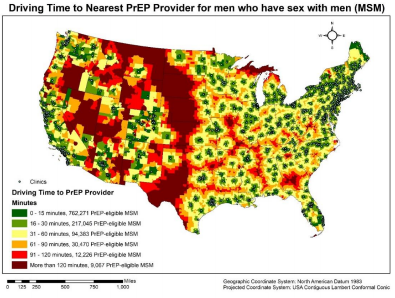 Most MSM with reduced geographic access to PrEP providers (“PrEP deserts”) reside in the South.
Over 50% of MSM in the South must drive >60 minutes to a PrEP provider. 
PrEP deserts are generally non-urban areas.
Weiss K, et al. Access to PrEP clinics among US MSM: documenting PrEP deserts. Conference on Retroviruses and Opportunistic Infections, Abstract 1006; March 4–7, 2018, Boston, Massachusetts
PrEP use
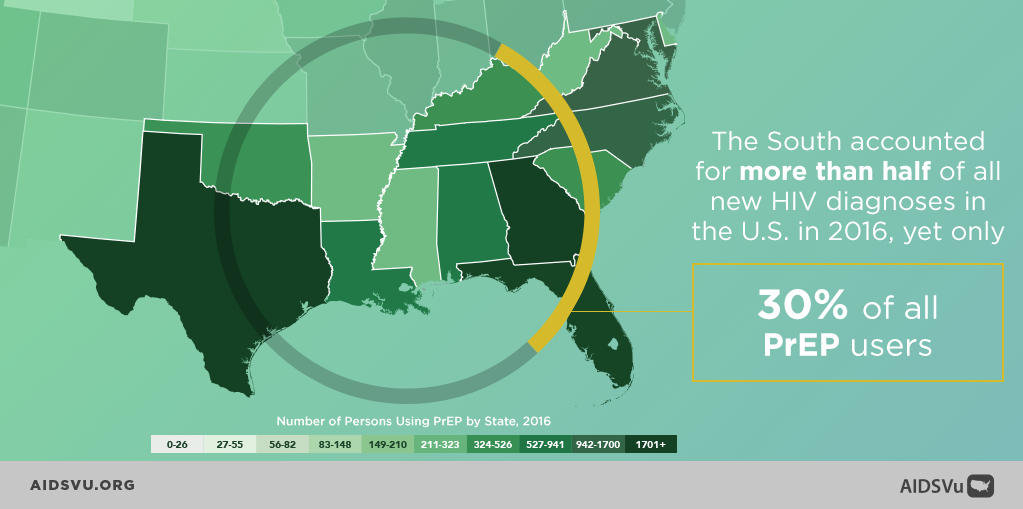 TennesseeHIV risk and location of PrEP providers
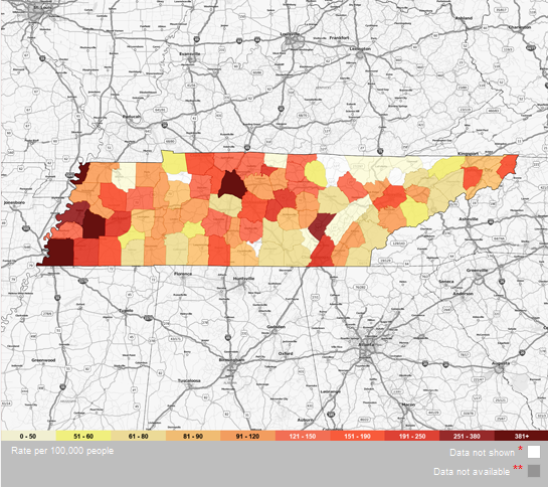 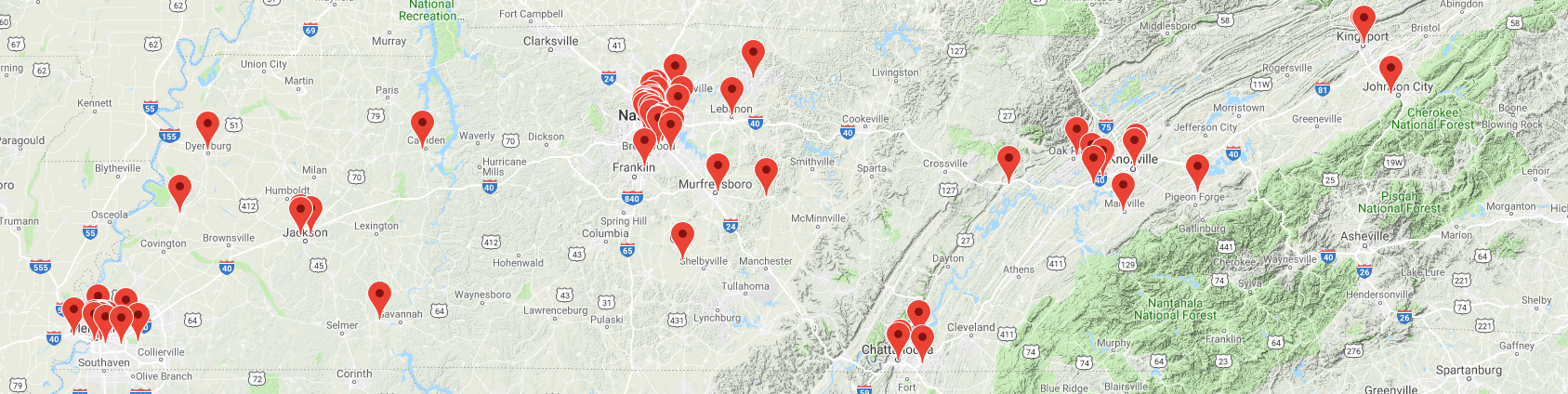 https://aidsvu.org/state/tennessee/
https://getpreptn.com/get-prep/#map_top
Barriers to PrEP
PrEP sounds amazing!
So why aren’t we using it?
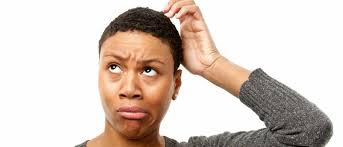 PrEP barriers
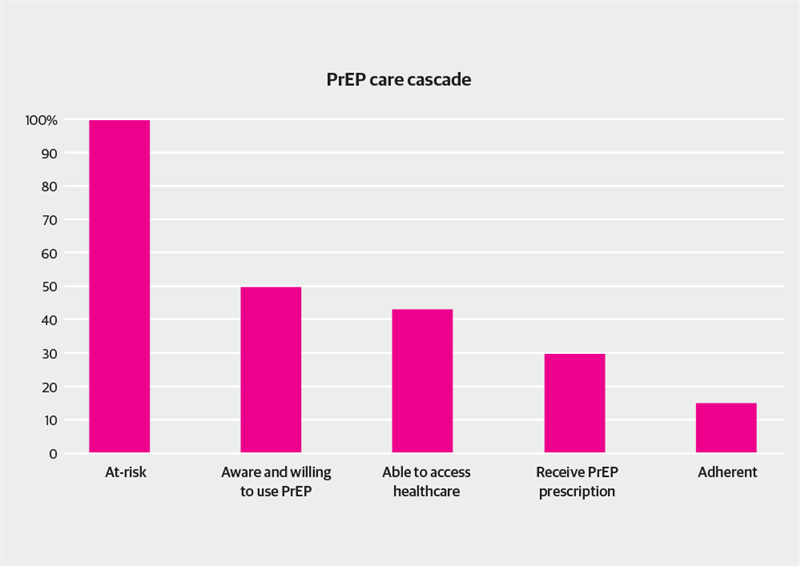 https://www.aidsmap.com. Sept 9, 2016 [Accessed April 9, 2018]
Stigma
A preventative measure against the consequences of sexual activity
… condones sexual activity
… promotes sexual activity
… causes sexual activity
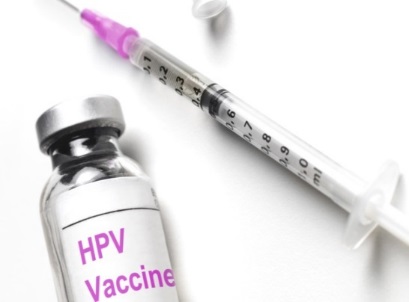 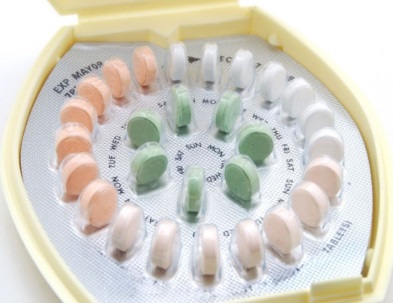 Sexual risk compensation
PrEP users will engage in higher risk sex than they previously had.
This increased unsafe sex will undermine prevention efforts.
Higher rates of bacterial STIs diagnosed among PrEP users may falsely support this. 
PrEP users are screened for bacterial STIs frequently due to follow-up requirements.
On a population level, sexual risk compensation is a fallacy.
Sexual Risk Compensation
iPrex
PROUD
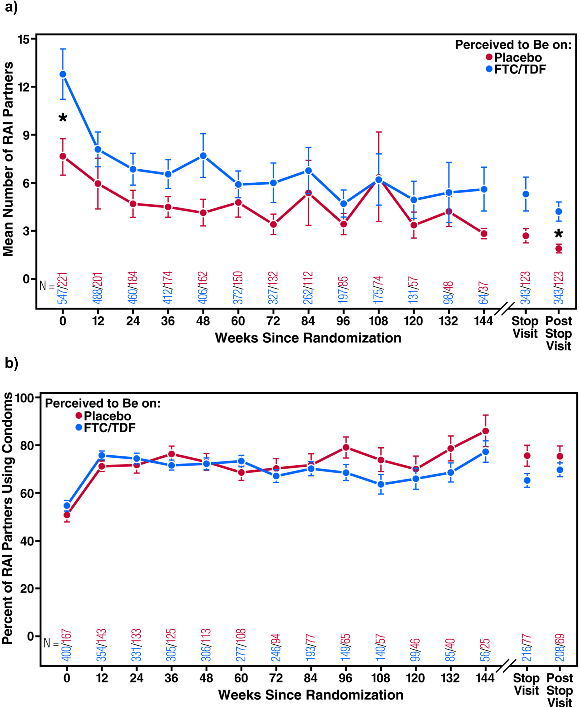 For patients believing they were on PrEP, the number of receptive anal intercourse partners decreased.
Pre-exposure prophylaxis to prevent the acquisition of HIV-1 infection 
UK randomized, open-label study
275 MSM to start TDF/FTC immediately
269 MSM to start TDF/FTC after 1 year
86% HIV risk reduction
No difference between groups in STI incidence
Syphilis incidence also decreased in both study arms
For patients believing they were on PrEP, condom use increased.
Julia L. Marcus, David V. Glidden, Kenneth H. Mayer, Albert Y. Liu, Susan P. Buchbinder, K. Rivet Amico, Vanessa McMahan, Esper Georges Kallas, Orlando Montoya-Herrera, Jose Pilotto, Robert M. Grant. PLoS One. 2013 Dec

McCormack S, et al. Lancet. 2016 Jan 2; 387(10013): 53–60. 
 18;8(12):e81997
Actually…
Active commitment to health
Confidence in sexual health
Stronger relationships
Fewer sexual partners
Further risk reduction
As a society, we treat HIV-related health care activities differently.
As healthcare providers, we need to accept our responsibility to protect our patients.
PrEP barriers - Providers
Insufficient evidence of efficacy 
Inexperience with Truvada/lack of knowledge 
PrEP is cost-prohibitive
PrEP is not a primary care activity (“not me”) 
Unfamiliarity with PrEP candidates; inability to assess high HIV risk
Sexual risk compensation (that use of PrEP will lead to increased high-risk behavior)
Discomfort using a drug with potential adverse effects in an otherwise healthy person (primary prevention vs. treatment) 
Patients perceived as non-adherent, and risk HIV resistance mutation development 
Personal ideology
Blumenthal J, et al. AIDS Behav 2015,19:802-810.
Karris MY, et al. Clin Infect Dis 2014,58:704-712.
Sharma M, et al. PLoS One 2014,9:e105283.
Hakre S, et al. Medicine (Baltimore) 2016,95:e4511.
Clement ME, et al. AIDS Care 2017:1-6.
Martin J, et al. Abstract # 1447. IDWeek, San Diego, October 4-8, 2017.
Imp B, et al. Abstract # 879, IDWeek, San Diego, October 4-8, 2017.
Blackstock OJ, eta al. J Gen Intern Med 2017,32:62-70.
PrEP eligibility
PrEP eligibility
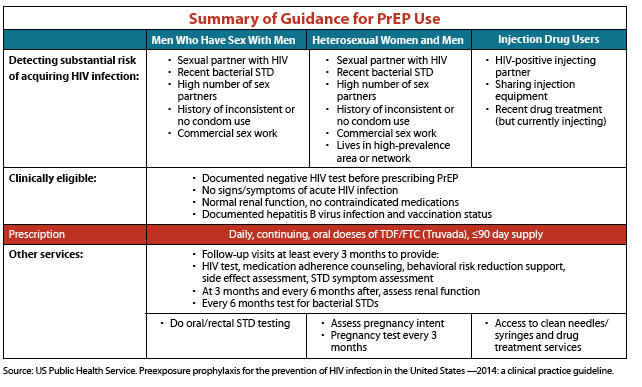 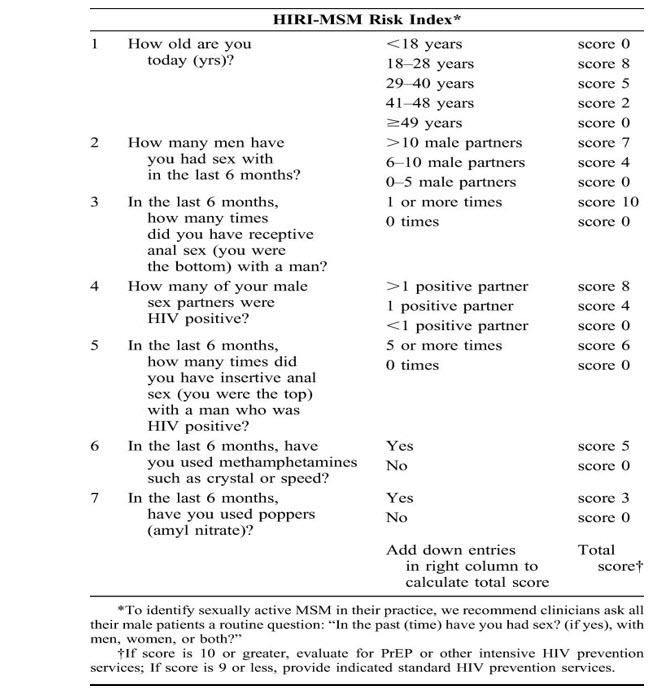 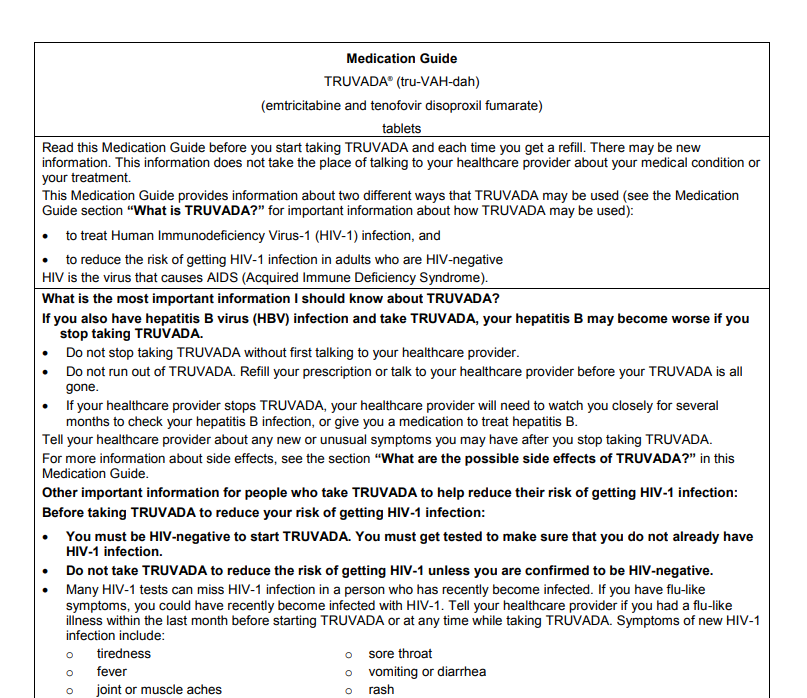 Anyone with high risk for HIV acquisition, as determined by the patient’s and/or provider’s assessment, in which the risk of PrEP does not outweigh the benefit.
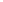 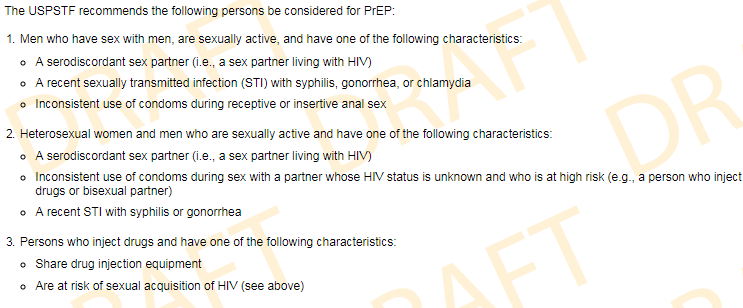 https://www.cdc.gov/hiv/pdf/prepguidelines2014.pdf
http://www.gilead.com/~/media/Files/pdfs/medicines/hiv/truvada/truvada_medication_guide.pdf
[Speaker Notes: Gilead package insert:
When considering TRUVADA for HIV-1 PrEP, factors that help to identify individuals at risk may include:  has partner(s) known to be HIV-1 infected, or  engages in sexual activity within a high prevalence area or social network and has additional risk factors for HIV-1 acquisition, such as:  inconsistent or no condom use  diagnosis of sexually transmitted infections  exchange of sex for commodities (such as money, food, shelter, or drugs)  use of illicit drugs or alcohol dependence  incarceration  partner(s) of unknown HIV-1 status with any of the factors listed above]
Recommendation comparisons
300 high risk young, black MSM (age 16-29) in Chicago
33 HIV acquisitions over 3 years
52% met CDC eligibility for PrEP
85% met HIRI-MSM eligibility for PrEP
94% met drug company eligibility for PrEP

CDC guidelines: Low sensitivity, specificity (52%)
Drug company guidelines: High sensitivity, low specificity (15%)
Lancki N et al. AIDS, 2018
Discuss with everyone!
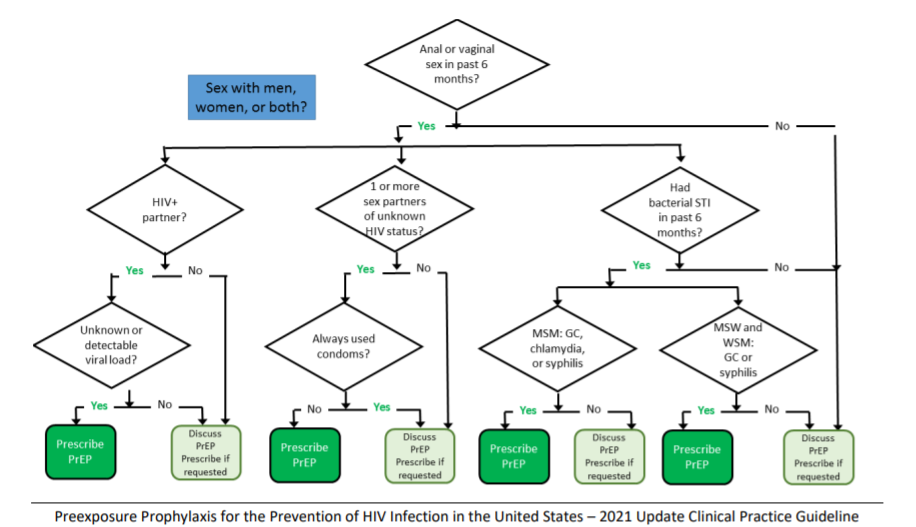 https://www.cdc.gov/hiv/pdf/risk/prep/cdc-hiv-prep-guidelines-2021.pdf
34
What about U=U?
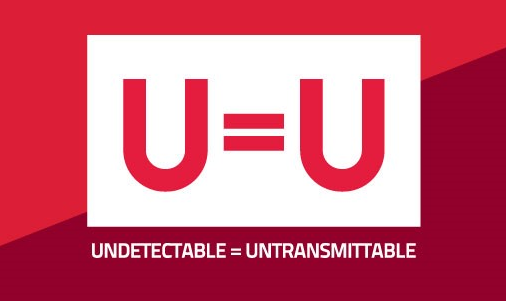 U=U
Those who have an undetectable viral load have effectively no risk of transmitting the virus. 
This is a consensus of HIV experts worldwide, CDC, NIH, IDSA/HIVMA, common knowledge in the medical community.
Combined data from 4 studies (HPTN 052, OPPOSITES ATTRACT, PARTNER and PARTNER2)
Among sero-discordant couples where the partner living with HIV had a durably undetectable viral load:
zero transmission among over a hundred thousand condomless sex acts
Results similar in both male-female and male-male partnerships
U=U
Is PrEP necessary in this situation?
Consider durable viral suppression
Contributing factors include adherence, history of virologic failure, follow-up interval of the HIV-positive person
Consider non-monogamous sex
In U=U studies, HIV transmissions DID occur, but were linked to sex between HIV-negative participant and HIV-positive individual not involved in the study
Always weigh risks and benefits
Special considerations (TDF/FTC and TAF/FTC)
Pregnant or breastfeeding women
Pregnancy Category B (No known risk)
Minimally secreted in breastmilk, not contraindicated in breastfeeding
Chronic HBV
TDF/TAF and FTC are active against HBV
Abrupt withdrawal could cause HBV flare
Stopping requires careful monitoring and observation
Chronic Renal Failure (CrCl <60mL/min)
Don’t use TDF/FTC; safety has not been adequately determined
Can use TAF/FTC for CrCl >30mL/min
PrEP medication counseling
PrEP Medication Counseling
Dosing
One tab daily, with or without food
Adherence, and its relationship to efficacy
Time to effectiveness
7-10 days for men, 21 days for women
Barrier protection especially needed during that time
Adverse effects
Nausea, vomiting, diarrhea, loss of appetite, weight loss
Fatigue, headache
Requirements for monitoring
Refill process
“Call when you have 7-10 days left”
Adverse Events (TDF/FTC)
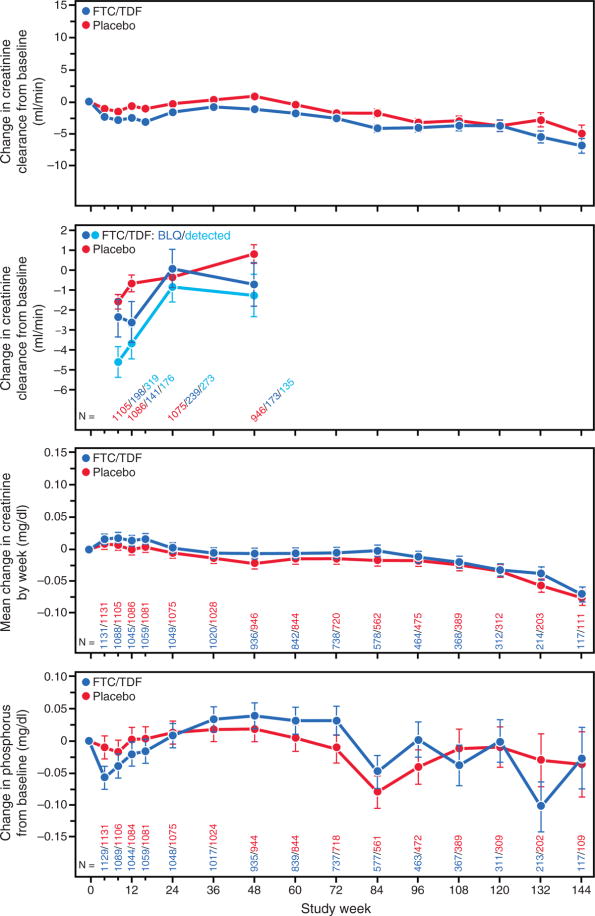 Small (2%) but significant decline in estimated creatinine clearance was observed in the TDF/FTC group after taking the drug for, on average, 81 weeks
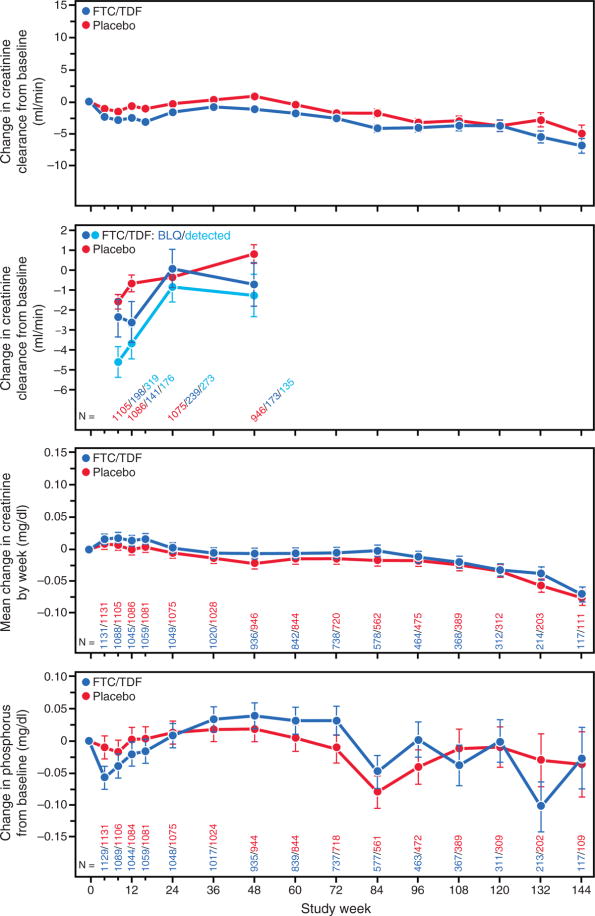 iPrEX, 2013
Adverse Events (TDF/FTC)
BUT THIS CAN RECOVER!

Bone mineral density recovered after 6 months of stopping TDF/FTC in both young and older adults.
Significant decline in T scores and z scores for BMD at the forearm, hip, and lumbar spine in participants who received TDF/FTC, as compared with those who received placebo
TDF2 Study Group, 2012
Grant RM, et al. Recovery of bone mineral density after stopping oral HIV pre-exposure prophylaxis. CROI 2016 Feb 20-24 Boston
[Speaker Notes: Among 109 participants in the TDF–FTC group and 112 in the placebo group in whom bone mineral density was measured, there was a decline in T scores and z scores for bone mineral density at the forearm, hip, and lumbar spine in participants who received TDF–FTC, as compared with those who received placebo (P=0.004 for both T scores and z scores at the forearm and P<0.001 for both scores at the hip and lumbar spine)]
PrEP laboratory monitoring
HIV screening
At baseline, 4th generation HIV Ag/Ab combination assay
During PrEP maintenance, HIV Ag/Ab AND HIV RNA PCR are now recommended
 Incident HIV infections during PrEP use may exhibit lower viral replication and longer time to antibody production (seroconversion)
Routine HIV RNA PCR may not be readily available or affordable
Providers should use tests that are available to them to continue PrEP provision
Donnell D, et al. The effect of oral preexposure prophylaxis on the progression of HIV-1 seroconversion. AIDS. 2017;31(14):2007. 78. 

Marzinke MA, et al. Characterization of human immunodeficiency virus (HIV) infection in cisgender men and transgender women who have sex with men receiving injectable cabotegravir for HIV prevention: HPTN 083. Infect Ds. 2021;
44
A year of oral PrEP
Labs*:
HIV screen: 5
Serum creatinine: 2**
STI screen: 3

*Lipids Q12 months if taking TAF/FTC
**Serum creatinine should be done Q6 months if age ≥50 years or who have an CrCl <90 mL/min at initiation

Prescriptions/Refill authorizations: 5

Discussions: 5+
https://www.cdc.gov/hiv/pdf/risk/prep/cdc-hiv-prep-guidelines-2021.pdf
2-1-1 Dosing – TDF/FTC ONLY!
24 hours
24 hours
24 hours
24 hours
24 hours
24 hours
TDF/FTC
TDF/FTC
TDF/FTC
TDF/FTC
2-24 hours
Off-label dosing to consider
Continue 1 pill/day until 48 hours from event
If <7 days between last pill and new event, resume one pill/24 hours (no need to double-dose)
https://www.cdc.gov/hiv/pdf/risk/prep/cdc-hiv-prep-guidelines-2021.pdf
[Speaker Notes: TDF-FTC was given as a fixed-dose combination of 300 mg of TDF and 200 mg of FTC per pill. Participants were instructed to take a loading dose of two pills of TDF-FTC or placebo with food 2 to 24 hours before sex, followed by a third pill 24 hours after the first drug intake and a fourth pill 24 hours later.

In case of multiple consecutive episodes of sexual intercourse, participants were instructed to take one pill per day until the last sexual intercourse and then to take the two postexposure pills.

When resuming preexposure prophylaxis, participants were instructed to take a loading dose of two pills unless the last drug intake was less than 1 week earlier, in which case they were instructed to take only one pill.]
Dosing matters
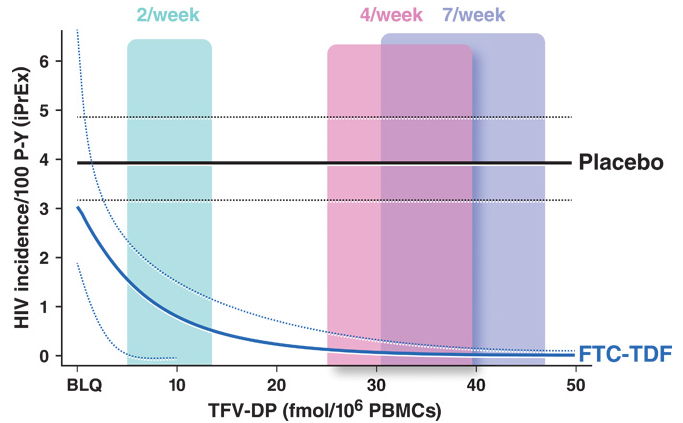 Using drug concentrations in iPrEX and STRAND, pharmacokinetic models predict: 
76% risk reduction with 2 doses/week
96% with 4 doses/week
99% with 7 doses/week.
Anderson PL, Glidden DV, Liu A, Buchbinder S, Lama JR, Guanira JV, et al. Sci Transl Med. 2012;4: 151ra125.
[Speaker Notes: Pharmacokinetic studies indicate decreasing efficacy of TDF/FTC as PrEP with less than daily dosing; among MSM, taking four doses per week is associated with 96% efficacy, while taking two doses per week is associated with 76% efficacy]
Financial aspects of PrEP
PrEP coverage
Most insurance plans cover TDF/FTC, most cover TAF/FTC (though fewer cover brand medication)
Variable copays
Medicare/Medicaid cover PrEP
Gilead Advancing Access Program – Copay Assistance
$7,200/calendar year of copay assistance
No income limitation, federal beneficiaries excluded
Gilead Advancing Access Program – Medication Access
Full drug coverage if income <500% federal poverty level
Primary option for uninsured patients
Copay Assistance
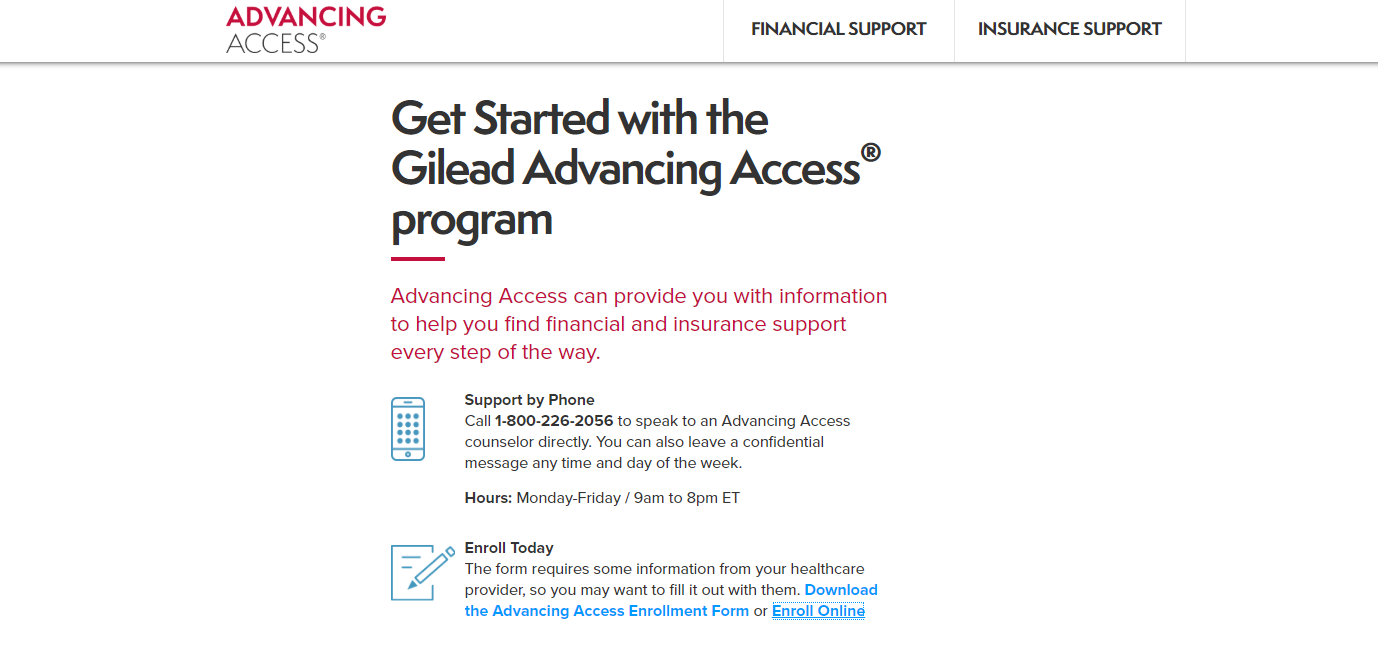 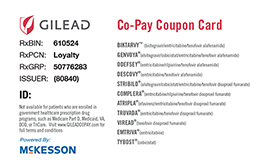 Medication Assistance Program
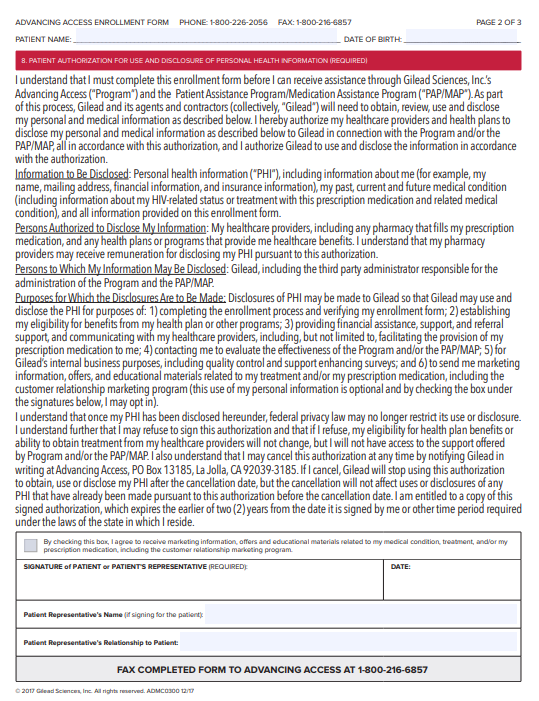 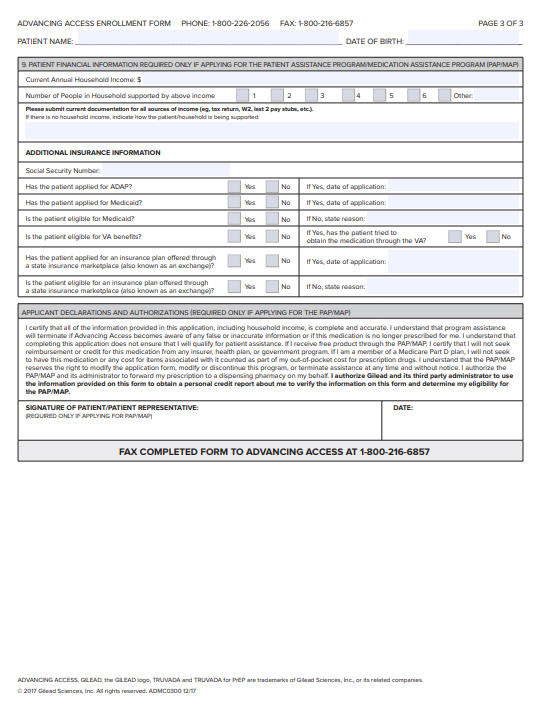 Ready, Set, PrEP
US Dept. of Health and Human Services Program
No-cost PrEP provider if the patient:
Tests negative for HIV;
Has a valid prescription 
Does not have health insurance coverage for outpatient prescription drugs
Does not cover costs of visits or labs

Easy to apply:
Online: GetYourPrEP.com
By phone: 855.447.8410
52
STOP PrEP
The patient doesn’t want it
Behavior or life situations have changed that lower risk for HIV infection
Intolerable adverse events/toxicities
HIV-infection
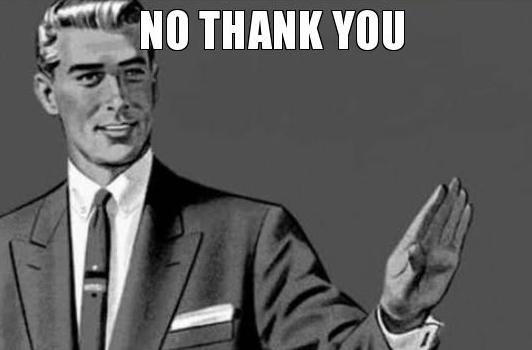 PrEP Locator
https://preplocator.org
[Speaker Notes: PrEP providers have to register themselves (and the organization will call the clinic to confirm it provides PrEP, so make sure person answering the phone is aware!)]
Conclusion
PrEP is a component of primary care
PrEP is an extremely effective preventive strategy for both HIV and STIs
Understand PrEP prescribing guidelines
There are some adverse effects, but PrEP is generally very well-tolerated
PrEP requires an ongoing patient-doctor relationship
Ask for help! sean.g.kelly@vumc.org
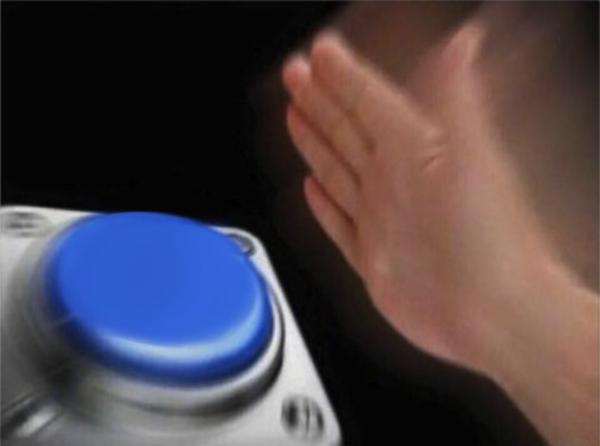 PrEP
Questions?